MIGRACIJA IN BEGUNSKA 
KRIZA V OČEH  
DIJAKOV
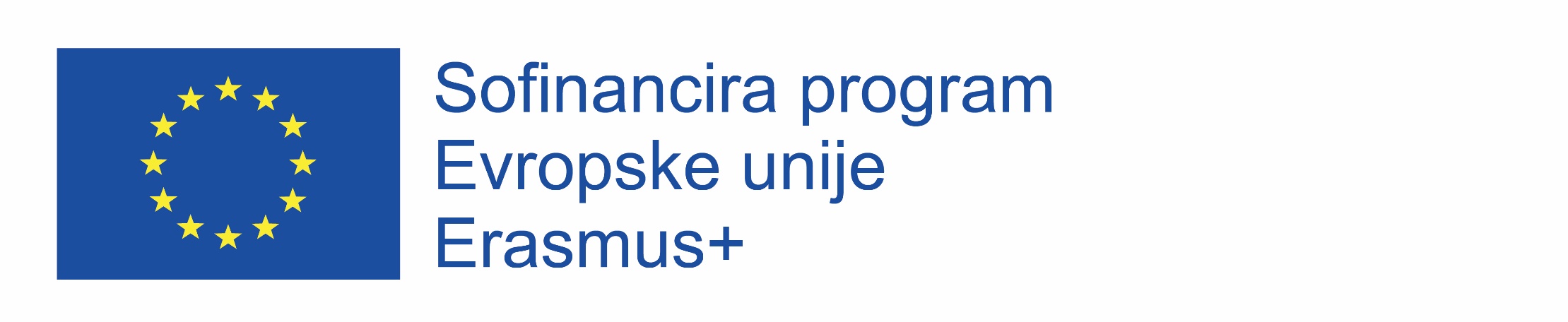 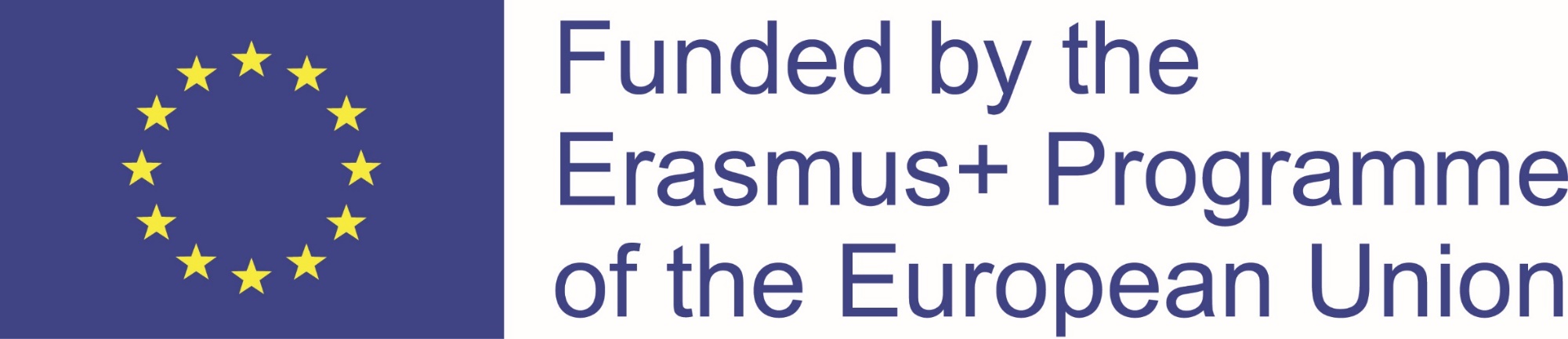 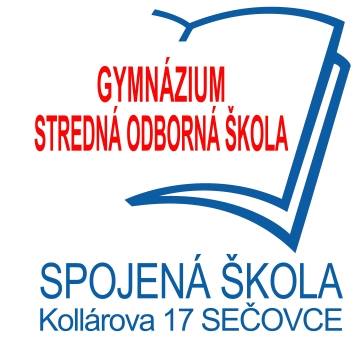 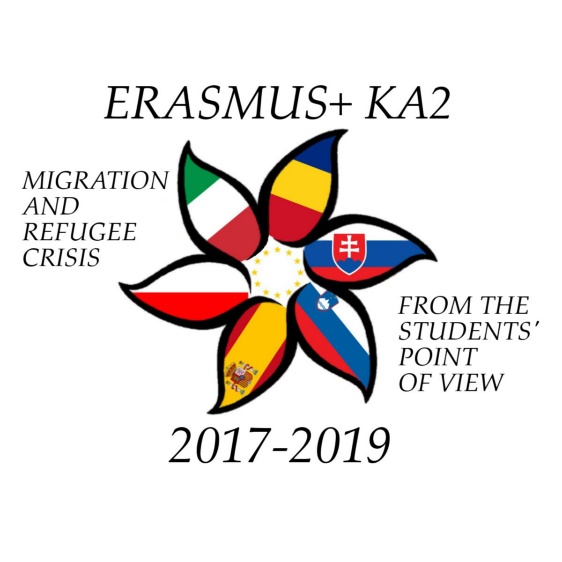 Države partnerice:
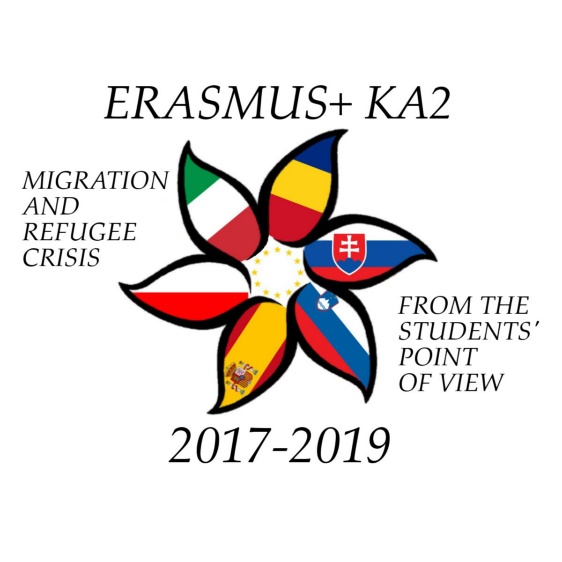 Italija
Poljska
Romunija
Slovaška
Slovenijaa
Španija
Glavni cilji projekta
Postati bolj toleranten
Vzpodbujanje razumevanje in medsebojnega spoštovanja
Boj zoper predsodke in ksenofobijo
Vzpodbujanje kritičnega razmišljanja in kreativnega pisanja
Izboljšanje mehkih veščin
Posebni cilji:
Vsaka šola organizira šest srečanj z migranti 
Pripraviti šest življenskih zgodb migrantov
Izvedba izobraževanja za učitelje (Slovaška)
Pripraviti priročnik za migrante, ki so prišli v naše države (Italija)
Analizirati socialne, politične in ekonomske posledice migracije (Poljska) 
Razumeti zgodovinske razsežnosti migracije(Romunija)
Analizirati in opisati situacijo v državah, iz katerih ljudje migrirajo (Slovenija)
Obravnavati in ovrednotiti primer dobre prakse(Španija)
Naš projekt na eTwinning portalu